大学英语四级
作文常用句子及模板
英语四级总分710分，分为作文、听力、阅读、翻译四个题型，作文占比为15%，106.5分；听力占比35%，248.5分；阅读占比35%，248.5分；翻译占比15%，106.5分
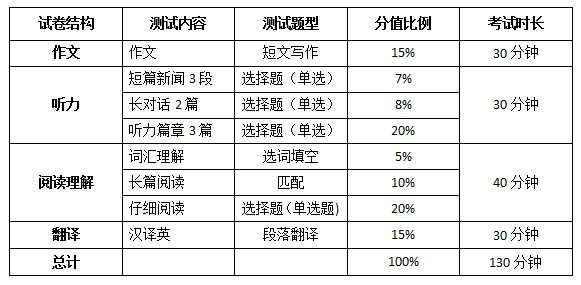 英语四级作文在大学英语四级考试中所占分值为15%，也就是写作部分占总分中的106.5分。所以考生务必掌握英语四级作文技巧，日常要多阅读一些优秀的英语四级写作范文，同时也可以关注英语四级考试作文万能模板，这样才能在英语作文考试中胸有成竹，习惯成自然方能提高英语四级作文水平。
一、用于作文开头
1、Many people insist that... 很多人(坚持)认为…… 
2、With the development of science and technology, more and more people believe that... 随着科技的发展,越来越多的人认为…… 
3、A lot of people seem to think that... 很多人似乎认为…… 
4. Nowadays, there exists an increasingly serious social/economic/environmental problem. (X has increasingly become a common concern of the public). According to a survey, 调查内容说明这种现象的情况。(或者是一个例子)。
漫画题
According to the chart / graph / diagram / table, we clearly learn that ...
What is shown in the chart / graph / diagram / table above indicates that in recent years, more and more people pay attention to .... The number of those who … has increased …, and furthermore,...  
As is shown in the picture/cartoon,…
The picture describes/depicts/conveys that…
A girl proudly announces, “Great news, mom! I was accepted to the college of your choice.” This is a funny yet also sad example of children’s over-dependence on their parents.2015.6-1
A man is bending over (focus on) his computer all the time, whether he is at work in the office, resting at home, or playing in an Internet bar. Worse still( what is worse), even in his dreams, he is still thinking about computer. The drawings provoke fierce debate on whether computers make life better or worse.2015.6-2
A small boy, with a smartphone in hand, claims that since phone know almost everything in the world, he doesn’t need to go to school. Then, we can raise a question  based on the picture. Can school education be replaced by modern media? Apparently, The boy is grossly wrong. There is no denying the fact that… 2015.6-3
格言观点类
As a saying (an old saying)goes, “…” it indicates that…
There is a famous saying that..., which reveals/tells us...
There is a famous remark by... that... Its intended meaning is that...
As a saying goes, “never just go out there to see what happens; go out there to make things really happen.” Clearly, it encourages us to act instead of standing by with folded arms.(2015.12-1)
there is a famous saying that learning is a daily experience and a lifetime mission, which reveals/tells us it’s never too old to learn. Nowadays, lifelong learning is becoming increasingly popular. (举例)2015.12-3
There is a famous remark that listening is more important than talking. Its intended meaning is that the ability to listen is a skill that is more vital to interpersonal communication than the ability to talk.(2014.12-1)
1. Where there is a will, there is a way.有志者事竟成。
2. No pains, no gains.没有付出就没有收获。
3. Practice makes perfect.熟能生巧。
4 It is never too old to learn.活到老，学到老。
5. Knowledge starts with practice.实践出真知。
6. A lazy youth, a lousy age. 少壮不努力，老大徒伤悲。 
7. A good medicine tastes bitter.良药苦口。
8. A little leak will sink a great ship. 千丈之堤溃于蚁穴。 
9. Penny wise, pound foolish.贪小便宜吃大亏。
10. Time and tide wait for no man.时不我待。
11. Birds of a feather flock together.物以类聚，人以群分。
12. A friend in need is a friend indeed.患难见真情。
13. A good beginning is half done.良好的开端是成功的一半。
14. Facts speak louder than words.事实胜于雄辩。
15. Failure is the mother of success.失败是成功之母。
16. All roads lead to Rome. 条条道路通罗马。
17. Experience must be bought.吃一堑，长一智。
18. Every advantage has its disadvantage.有利必有弊。
19. Every man has his faults.金无足赤，人无完人。
20. It is no use crying over spilt milk.覆水难收。
二、引出不同观点
1、People's views on... vary from person to person. Some hold that... . However, others believe that.... 人们对……的观点因人而异。有些人认为.....然而其他人却认为…… 
2、Attitudes towards (drugs) vary from person to person. 人们对待吸毒的态度因人而异。 
3、People may have different opinions on... 人们对……可能会有不同的见解。 
4、There are different opinions among people as to... 关于……人们的观点大不相同。 
5、Different people hold different attitudes toward (failure). 对(失败)人们的态度各不相同。
1. In my opinion, it's more advisable to do...than to do
2. From my point of view, it's more reasonable to support the first opinion rather than the second one.
3. I can't entirely agree with the idea that...
4. There is probably some truth to both arguments.
5. Personally, i'm standing on the side of...
原因分析
例证法：Many examples can well illustrate this theme. A case in point can be (某个名人),for instance…
To take … as an example, One example is…, Another example  is…, for example  
名言引用法：Moreover, as the old saying goes,…
A proverb says, “ You are only young once.” （适用于已记住的名言） 
It goes without saying that we cannot be young forever. （适用于自编名言） 
分析法：There are many reasons accounting for…firstly…furthermore…
For one thing…, for another…
On the one hand…, on the other hand
数据证明法：
如：According to a recent survey, about 78.9% of the college students wanted to further their study after their graduation. 
　  A recent statistics shows that …
三、得出最终结论
1、Taking all these factors into consideration, we naturally come to the conclusion that... 把所有这些因素加以考虑，我们自然会得出结论…… 
2、Taking into account all these factors, we may reasonably come to the conclusion that... 考虑所有这些因素，我们可能会得出合理的结论…… 
3、Hence/Therefore, we‘d better come to the conclusion that... 因此，自然我们得出以下结论。。。 
4、There is no doubt that (job-hopping) has its drawbacks as well as merits. 毫无疑问，跳槽有优点也有缺点。 
5、All in all, we cannot live without... But at the same time we must try to find out new ways to cope with the problems that would arise. 总之，我们没有……是无法生活的。但同时，我们必须寻求新的解决办法来对付可能出现的新问题。
四、提出最终建议
1、It is high time that we put an end to the (trend). 该是我们停止这一趋势的时候了。 
2、It is time to take the advice of ... and to put special emphasis on the improvement of ... 该是采纳……的建议，并对……的进展给予非常重视的时候了。 
3、There is no doubt that enough concern must be paid to the problem of ... 毫无疑问，对……问题应予以足够的重视。 
4、Obviously,.... If we want to do something... , it is essential that... 显然，如果我们想做某事，我们需要…… 
5、Only in this way can we... 只有这样,我们才能... 
6、It must be realized that... 我们必须意识到...
五、预示后果
1、Obviously, if we don‘t control the problem, the chances are that... will lead us in danger. 很明显，如果我们不能控制这一问题,很有可能我们会陷入危险。 
2、No doubt, unless we take effective measures, it is very likely that... 毫无疑问，除非我们采取有效措施，否则很可能会…… 
3、It is urgent that immediate measures should be taken to stop the situation. 应立即采取措施阻止这一事态的发展。
1.阐述主题（名言）2014.12-12015.12-1,2015.12-3
the good old proverb(as an old saying goes) … reminds us that …/There is a famous saying that..., which reveals/tells us...
indeed, we can learn many things from it/ There are many reasons accounting for…firstly…furthermore
first of all, 。。。 Secondly, 。。。 (another case is that ... furthermore),...
Therefore/ in my opinion,。。。 in short, whatever you do, please remember the saying 。。。 if you understand it, apply it to your study.
The importance of lifelong learning(2015.12-3)
There is a famous saying that learning is a daily experience and a lifetime mission, which reveals/tells us lifelong learning is becoming increasingly popular. indeed, we can learn many things from it
There are many reasons accounting for the popularity of lifetime learning. first of all, as this is an age of knowledge explosion, nobody can ever hope to complete the process of learning. Secondly, if one fails to keep learning, he is likely to fall behind and gradually lose contact with the fast-changing world. Many examples can well illustrate this theme. In the modern society, the elderly tend to find it a great challenge to keep pace with the younger generation. They are often puzzled with novelties, such as online chatting and Apps in mobile phone. If they adopt the philosophy of lifetime learning, they don’t have to seek help form their children.(another case is that ... furthermore),...
Therefore/ in my opinion, it’s never too old to learn in short, whatever you do, please remember the saying. if you understand it, apply it to your study.
Making the most use of school days
the good old proverb(as an old saying goes) A speck of time is more precious than an ounce of gold reminds us that life is too short and  time is too precious indeed, we can learn many things from it
first of all, time is limited for all us. Thanks to present better medical care and living standard, the average age that people can live has been older, but still no over 70 in most areas. Secondly, school days, the best time in our life, is even shorter. although we should spend 16 years or more finishing our  study from primary school to university, it is still too short compared with the whole life. (another case is that ... furthermore),...
Therefore/ in my opinion, we must make the most use of our school days  as it decides what we are and what we are going to be. in short, whatever you do, please remember the saying A speck of time is more precious than an ownce of gold. if you understand it, apply it to your study.
2.社会现象类(2015.6-1,-2,-3)
Nowadays many people prefer ... because it has a significant role in our daily life. Generally, its advantages can be seen as follows. First, ..., Besides, ,,,
But every coin has two sides. The negative aspects are also apparent. One of the important disadvantages is that ...To make matters worse, ...
From the comparison between these positive and negative effects of online chatting, we should take it reasonably and do it according to the circumstances we are in. only by this way ...
(Through the above analysis, I believe that the positive aspects overweigh the negative ones. Therefore, I would like…)
This modern life
Nowadays many people prefer to spend much more time with computers. because it has a significant role in our daily life. Generally, its advantages can be seen as follows. The computer may bring us a lot of benefits, such as easy access to information, instant communication with friends or clients, convenient online shopping and fascinating video games etc. First, ..., Besides, ,,,
But every coin has two sides. The negative aspects are also apparent. One of the important disadvantages is that a person addicted to the computer is vulnerable/weak, since long sedentary work make him physically weak, which may lead to many diseases. To make matters worse, long indulgence in the virtual world means little or no time for face-to face interaction with people in the real world.
From the comparison between these positive and negative effects of online chatting, we should take it reasonably and do it according to the circumstances we are in. only by this way can we make proper use of the computer instead of overusing it.
2.社会现象类例文
Nowadays many people prefer to chat online, especially the youngsters, because it has a significant role in our daily life. Generally, its advantages can be seen as follows. First, they can make friends, exchange information and air their views freely through it. Besides, some students even think they can practice their oral English by chatting with foreigners.
But every coin has two sides. The negative aspects are also apparent. One of the important disadvantages is that it’s a waste of time, especially for students. Spending too much time chatting online will make them addicted to it and affect their study. To make matters worse, some unhealthy information may corrupt young Internet users.
From the comparison between these positive and negative effects of online chatting, we should take it reasonably and do it according to the circumstances we are in. only by this way can we reduce the negative effects to the minimum and make online chatting our valuable assistance.
(Through the above analysis, I believe that the positive aspects overweigh the negative ones. Therefore, I would like…)
3.解决方法类
In recent days, we have to face 。。。,which is becoming more and more serious. First, .... Second, (what is worse) ....
Confronted with ... we should take a series of effective measures to cope with the situation. For one thing, ...  for another, ....( finally…)
Personally, I believe that ...consequently, I’m confident that a bright future is awaiting...
3.解决方法类例文
In recent days, we have to face the shortage of water resources ,which is becoming more and more serious. First, although most part of earth is covered with water, the fresh water on the earth is not plentiful. Every year, some parts of our country suffer from drought, and some crops die of lack of water. Second, (what is worse) some people waste or even pollute water. Consequently, the usable fresh water become even less.
Confronted with water shortage, we should take a series of effective measures to cope with the situation. For one thing, the government should take some measures to prevent the people from wasting and polluting our precious water.  for another, we should also fight against such practice in our daily life.( finally…)
Personally, I believe that water is very important to us human beings. consequently, I’m confident that a bright future is awaiting us through continuous efforts.
4.对立观点式
A.有人认为X 是好事，赞成X， 为什么?
　　B. 有人认为X 是坏事， 反对X，为什么?
　　C.我的看法。
　　Different people have different views on....Some people are in favor of the idea of doing X. They point out the fact that 支持X 的第一个原因。They also argue that 支持X 的另一个原因。
　　However, other people stand on a different ground. They consider it harmful to do X. They firmly point out that 反对X 的第一个理由。 An example can give the details of this argument: 一个例子。
　　There is some truth in both arguments. But I think  ……/ I agree with the opinion that ...For one thing, I firmly believe that ....For another, ....　　
       Taking all these factors into consideration, we may safely come to the conclusion that ...Only if ...can we...,just as the saying goes,....
5.说明原因型
Nowadays ,there are more and more XX in some big cities . It is estimated that ( 1 ).
　　Why have there been so many XX ? Maybe the reasons can be listed as follows.
　　The first one is that ( 2 ) .Besides,( 3 ) . The third reason is ( 4 ).
　　To sum up ,the main cause of XX is due to ( 5 ) .
　　It is high time that something were done upon it. For one thing ,( 6 ). On the other hand ,( 7 ). All these measures will certainly reduce the ……
二、其他作文模板（大致看一下，考到几率不高）
（一）英语书信的常见写作模板
开头部分： How nice to hear from you again.
Let me tell you something about the activity.
I’m glad to have received your letter of Apr. 9th.
I’m pleased to hear that you’re coming to China for a visit.
 I’m writing to thank you for your help during my stay in America.
结尾部分：
With best wishes.
I’m looking forward to your reply.
I’d appreciate it if you could reply earlier.
英语应用文有格式的，要注意格式！！时间在右上角。落款在右下角。
June 17, 2017
Dear XXX,
    I'm writing to...... ___________________
______________________________________________________________________
I’d appreciate it if you could reply earlier.

                                             Yours sincerely,
                                              XXX
（二）图表作文写作模板
The chart gives us an overall picture of the 图表主题. The first thing we notice is that 图表最大特点 . This means that as (进一步说明).
  We can see from the statistics given that 图表细节一 . After 动词-ing 细节一中的第一个变化， the动词-ed+幅度+时间(紧跟着的变化) . The figures also tell us that图表细节二 . In the column, we can see that accounts for (进一步描述).
  Judging from these figures, we can draw the conclusion that (结论). The reason for this, as far as I am concerned is that (给出原因). / It is high time that we (发出倡议).
You should spend about 30 minutes on this picture.
The pie chart below shows a representation of how Federal income tax is spent in the budget of the United States. Here is a report to describing the information shown below.
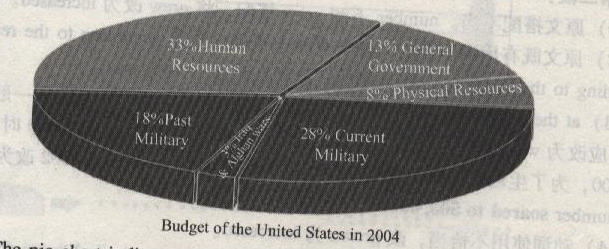 The pie chart indicates how the U.S budget is spent in six aspects including human resources, general government, physical resources, current and past military and Iraq & Afghan wars in 2004.(总体描述图标)
Money spent in human resources accounts for 33 percent of the total, occupying the largest share in the whole budget. The second largest one is given to current military with 28 percent of the budget. Past military receives money ten percent less than current military, followed by general government which constitutes （构成）13 percent. The two aspects offered the least money in the budget are physical resources and Iraq and Afghan wars, making up 6 and 3 percent respectively.（分项具体描述，第一大—第二大—三个一起—最小两个）
Current military, past military and Iraq and Afghan wars, if considered separately, are not the largest money receiver in the budget. The three aspects in total, however, account for 49 percent of the budget, much higher than human resources, let alone general government and physical resources.（选出重点描述）（分析原因或前瞻）
From the chart it can be seen clearly that the majority of the U.S. budget in 2004 is spent in military while the rest is allocated to human resources, general government and physical resources.（总结）
Bar chart / histogram （柱型图）Sample
You should spend about 30 minutes on this picture.
The bar chart shows the United States population living in urban and rural areas（乡村） respectively in different periods. Here is a report to describe the information shown below.
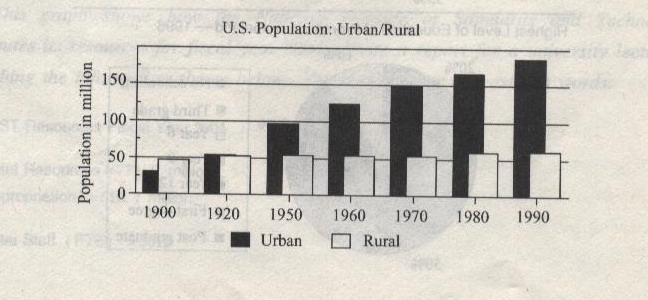 The bar chart illustrates the growth of the U.S. population in urban and rural from 1900 to 1990.（总述）
A little less than 30 million people lived in urban areas in 1900. This was the lowest number of urban population in the U.S. in the nine decades from 1900 to 1990. Similarly, the lowest number of rural residents was found in the same year. As the time went by, the number of urbanites（都市人） increased. The rising trend was slightly different from that of the population in rural areas. The population in rural area increased to a little bit above 50 million in 1920. The number remained stable in the next three decades. It did not increase until in 1980 and kept unchanged from 1980 to 1990.（对比阐述变化，增长，下降，不变以及与时间对应）
The population in rural areas was large than that in urban areas in 1900. Since 1920, however, the number of urban residents surpassed that of rural ones. The tendency continued throughout the time span(时间跨度). At last, urbanites were approximately(大约) three times of peasants in 1990.
It can be concluded that the number of people living in urban areas kept increasing dramatically while that of those in rural areas remained almost the same from 1900 to 1990. The U.S. people seemed to prefer living in cities to in rural areas in the period,（总结，给出观点）
常用句型（请利用课后时间熟读）
Along with the advance of the society more and more problems are brought to our attention, one of which is that....
随着社会的不断发展，出现了越来越多的问题，其中之一便是____________。
2. As to whether it is a blessing or a curse, however, people take different attitudes.
然而，对于此类问题，人们持不同的看法。（Hold different attitudes 持不同的看；Come up with different attitudes 有不同的看法）
3. As society develops, people are attaching much importance to....
随着社会的发展，人们开始关注............
4. As to whether it is worthwhile ....., there is a long-running controversial debate. It is quite natural　that people from different backgrounds may have divergent attitudes towards it.
关于是否值得___________的问题，一直以来争论不休。当然，不同的人对此可能持不同的观点。
5. In the process of modern urban development, we often find ourselves in a dilemma.
在都市的发展中，我们往往会陷入困境。
6. Recently the phenomenon has aroused wide concern, some people are in alarm that....
最近，这种现象引起了人们的广泛关注，有人开始担心______________。
7. The human race has entered a completely new stage in its history, with the increasingly rapid economic globalization and urbanization, more problems are brought to our attention.
人类进入了一个历史的崭新的阶段，经济全球化、都市化的速度不断加快，随之给我们带来了很多问题。
8....... plays such an important role that it undeniably becomes the biggest concern of the present world, there comes a question, “is it a blessing or a curse?”
_______显得非常重要而成为当今世界所关注的最大的问题，这是无可厚非的。不过，问题是："我们该如何抉择？"
9. Now we are entering a new era, full of opportunities and challenges.
现在我们正在进入一个充满机会和挑战的新时代。
10. The issue whether it is good or not to .... has aroused a heated discussion all over the country.
______的利与弊已在全国范围内引起热烈的讨论。
11. At present, some people think ....while others claim ...Both sides have their merits.
目前，一些人认为_______而另一些人则认为_______。其实，两种观点都有其可取之处。
12. The controversial issue is often brought into public focus. People from different backgrounds hold different attitudes towards the issue.
这中极具争议性的话题往往很受社会的关注。不同的人对此问题的看法也不尽相同。
13. When asked ..., some people think..... while some prefer...
说到______，有人认为________，而另一些人则认为__________。
14. Just as the saying goes: "so many people, so many minds". It is quite understandable that views on this issue vary from person to person.
俗话说，""。不同的人对此有不同的看法是可以理解的。
15. To this issue, different people come up with various attitudes.
对于这个问题，不同的人持不同的观点。
16. The first and most important reason is that.....
第一个而且最重要的原因是______________。
17. Perhaps this is because of the simple fact that.....
也许，原因很简单，亦即_____________________。
18. We may look into every possible reason, however, foremost reason for .... Is .... 
其实有很多原因，不过，造成________的最重要的原因是______________。
19. It might also be noted that....
需要注意的是，____________。
20. But all in all, I would say the advantages outweigh the disadvantages. With the advance of society, if we encourage the merits and eliminate the drawbacks, all people will enjoy a better life.
但是，总的说来，我认为其优势大于劣势。随着社会的发展，如果我们能对此善加利用，所有的人都能生活得更好。
21. From what has been discussed above, we may finally draw the conclusion that...
通过以上的讨论，我们可以得出如下结论，___________。
句型仿写
…很重要，…很有必要
_____play an extremely important role.
_____ is of utmost importance.
Nothing plays a more important role than.
替换词：significant, essential, indispensable, necessary等
例句it is very important to acquire useful information online, but it is still of great necessity to read traditional books.
重视
Pay attention to…/much attention has been paid to…
Attach importance to…
Lay emphasis/stress on…
例句：the use of disposable plastic bags has captured/drawn a great deal of public attention.
产生了争议
There is much controversy over…
As regards whether…, there is much controversy among general public…
Opinion vary when it comes to…
例句：As regards whether there is a shortcut to learning, there is a heated discussion among college students.
…对于…产生了影响
Exert a positive/negative/great impact on…
例句：it cannot be denied that the Internet exerts a huge impact on our daily life.
某时某地…见证了…
…witness…(时间地点做主语)
例句：China has witnessed the great information explosion during the past several years.
归因于,owe/attribute A to B
致力于、把...用在dedicate/devote oneself to/be committed to献身于，托付
源于stem/result/originate/strive from; arise out of 
导致 lead to/result in/give rise to/contribute to
在某一方面in terms of ,with regard to
把…考虑在内 take …into consideration/account
倾向于tend to/be likely to/be inclined to